Алгоритми з розгалуженнями для опрацювання величин
За новою програмою
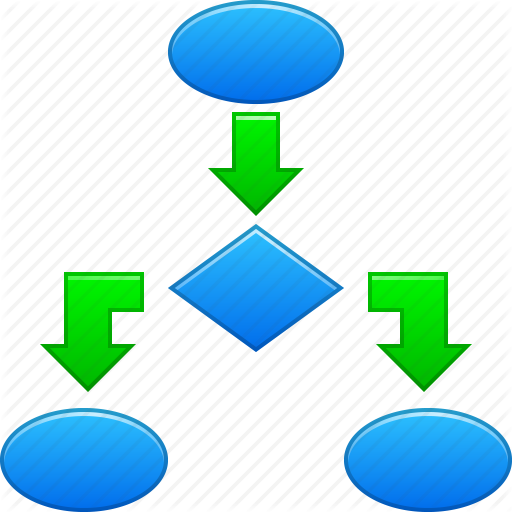 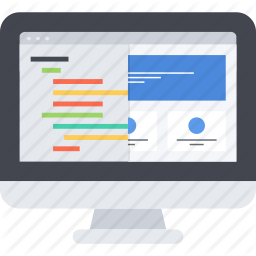 Урок 50
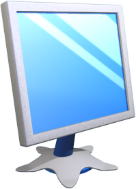 Повторення
Розділ 6 § 6.4
У загальному випадку блок-схеми розгалужень мають такий вигляд:
Неповне розгалуження
Повне розгалуження
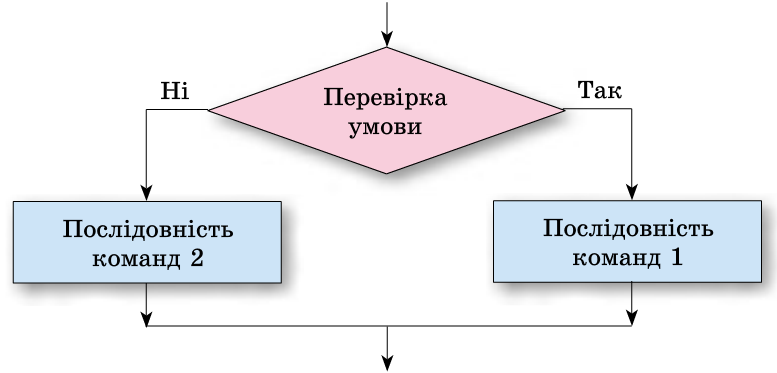 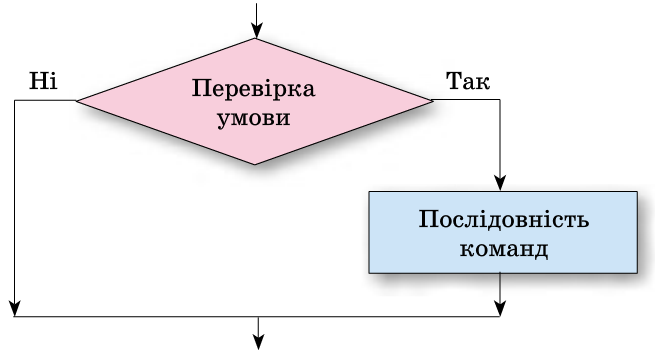 false
true
false
true
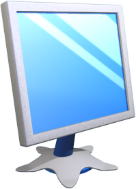 Розгалуження в Object Pascal
Розділ 6 § 6.4
Команда повного розгалуження в мові програмування Object Pascal має такий загальний вигляд:
if<логічний вираз>
Then begin
	<послідовність команд 1>
		end
Else begin
	<послідовність команд 2>
		end;
(англ. if - якщо, then - тоді, else - інакше).
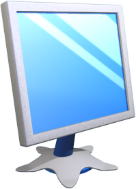 Розгалуження в Object Pascal
Розділ 6 § 6.4
Виконання цієї команди відбувається так: обчислюється значення логічного виразу;
Якщо це значення false
Якщо це значення true
то виконується послідовність команд 2 і після цього виконується команда, наступна за розгалуженням.
то виконується послідовність команд 1 і після цього виконується команда, наступна за розгалуженням
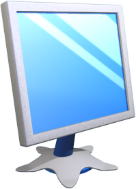 Розгалуження в Object Pascal
Розділ 6 § 6.4
Є в Object Pascal і команда неповного розгалуження:
Виконання цієї команди відбувається так: обчислюється значення логічного виразу;
If <логічний вираз>
Then begin
<послідовність команд >
	end;
Якщо це значення false
Якщо це значення true
одразу виконується команда, наступна за розгалуженням.
то виконується послідовність команд і після цього виконується команда, наступна за розгалуженням
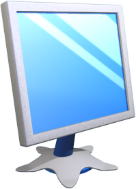 Розгалуження в Object Pascal
Розділ 6 § 6.4
Розглянемо задачу, під час розв'язування якої в команді розгалуження використовується кон'юнкція.
Фрагмент проекту для розв'язування цієї задачі матиме такий вигляд:
х := StrToFloat(Edit1.Text);
If (x > -3) and (x < 5)
Then у := 2*х – 12
Else у := 7-8*х;
Label1.Caption := FloatToStr(y);
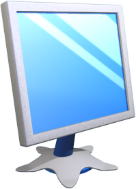 Розгалуження в Object Pascal
Розділ 6 § 6.4
Розглянемо, нарешті, задачу, під час розв'язування якої використовується дещо складніше розгалуження.
Задача 3. Дано два числа. Визначити, чи рівні вони. Якщо ні, то яке з них більше?
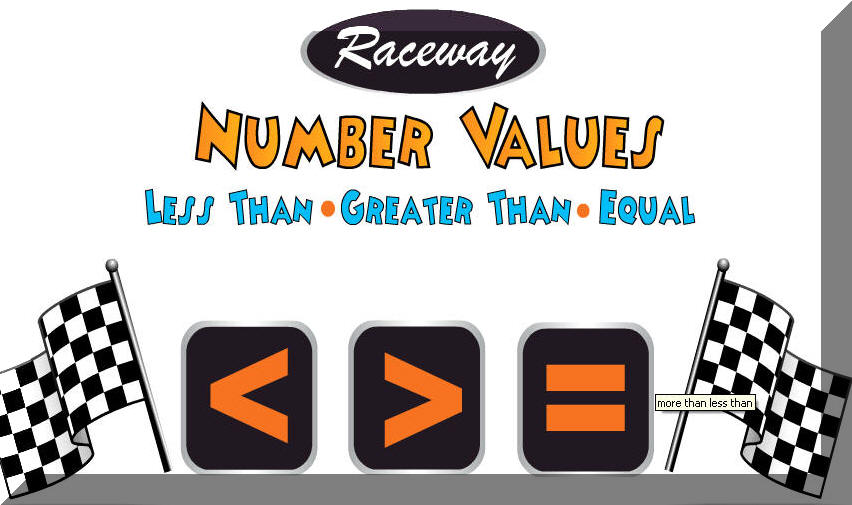 Число №1
Число №2
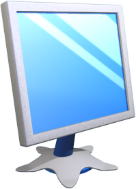 Розгалуження в Object Pascal
Розділ 6 § 6.4
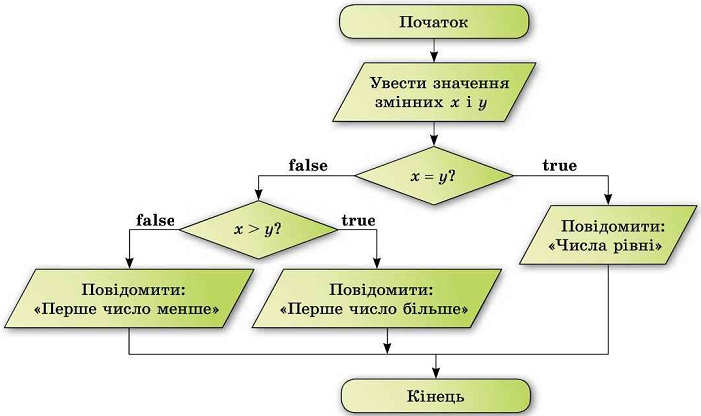 Блок-схема алгоритму розв'язування цієї задачі матиме вигляд як на малюнку.
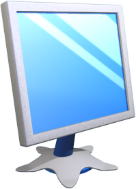 Розгалуження в Object Pascal
Розділ 6 § 6.4
У цьому алгоритмі всередині одного розгалуження використовується інше розгалуження. Ось який вигляд має фрагмент відповідного проекту:
If x = y
Then Label1.Caption := 'Числа рівні'
Else If x>y
	Then Label1.Caption := 'Перше число більше'
	Else Label1.Caption := 'Перше число менше';
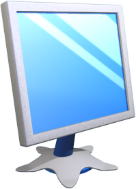 Розгадайте ребус
Розділ 6 § 6.4
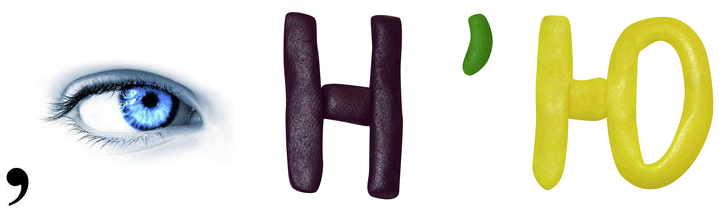 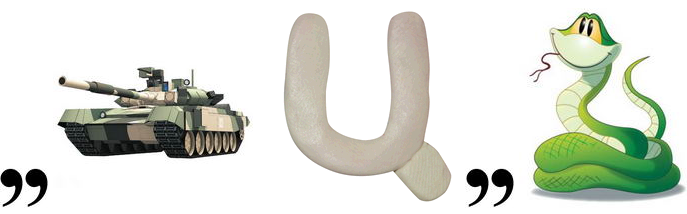 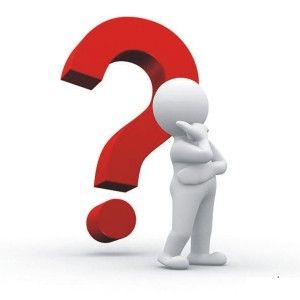 Кон'юнкція
«Ребуси українською» © rebus1.com
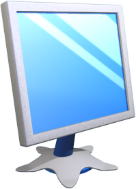 Домашнє завдання
Розділ 6 § 6.4
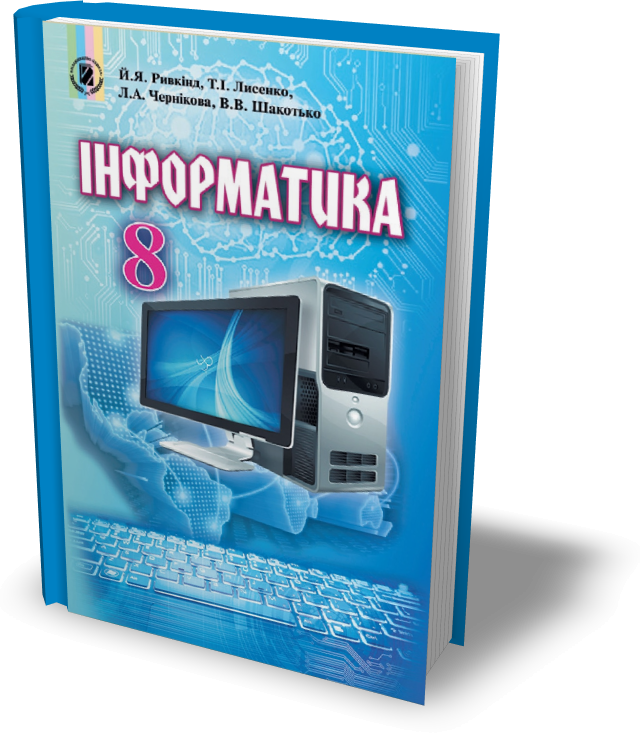 Проаналізувати
§ 6.4, ст. 200-206
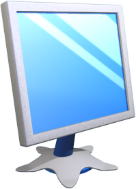 Працюємо за комп’ютером
Розділ 6 § 6.4
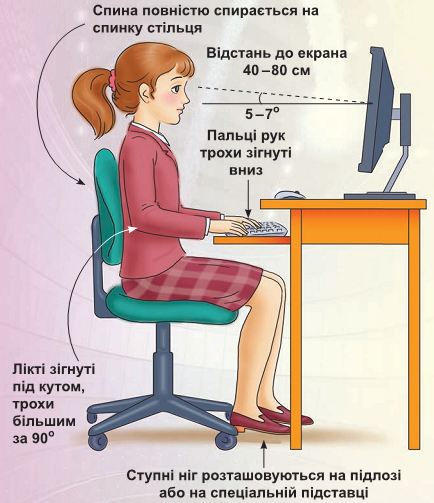 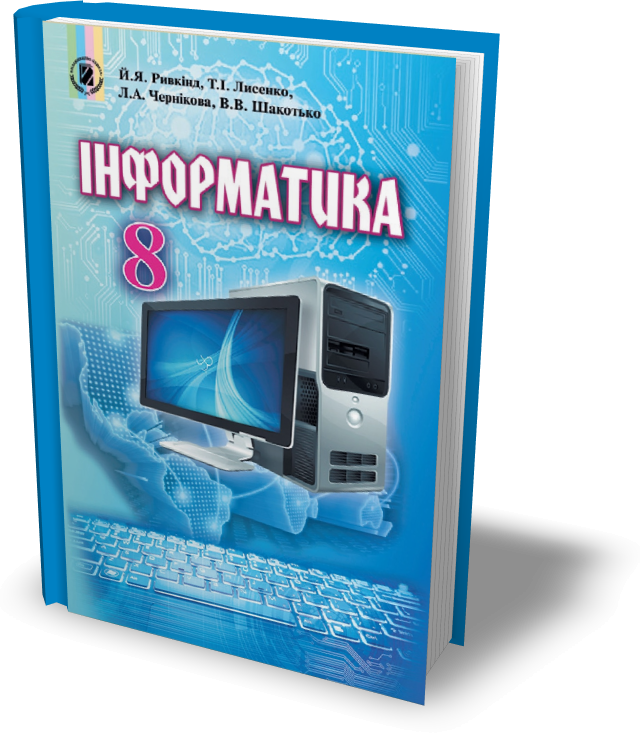 Сторінка
205-206
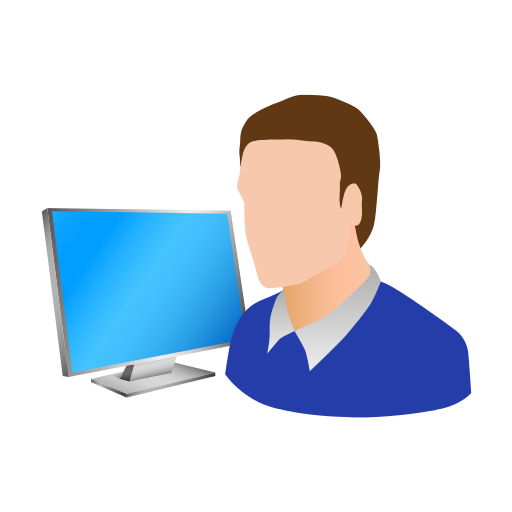 Дякую за увагу!
За новою програмою
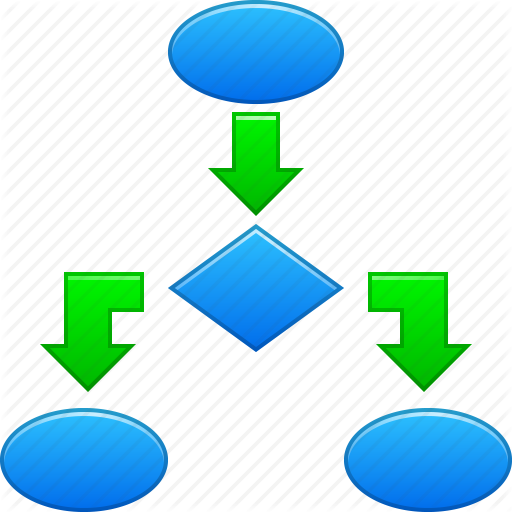 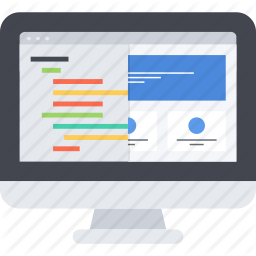 Урок 50